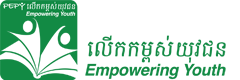 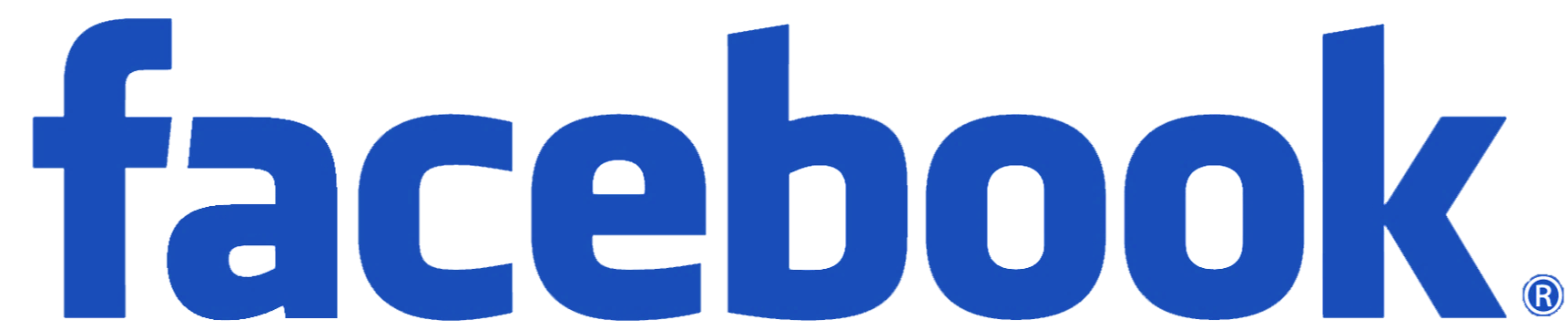 Name : Bin Chhunnay
School : University of South-East Asia and PEPY
Date : 15th August 2017
Purpose of Lesson
Know about pros and cons of Facebook
How to use Facebook good
Question
Facebook is a social networking site that makes it easy for you to connect and share with your family and friends online
2. Mark E.Zuckerberg
3. February 2004.
What is Facebook ?
Who is made Facebook ?
When Facebook grow up ?
Pros of Facebook
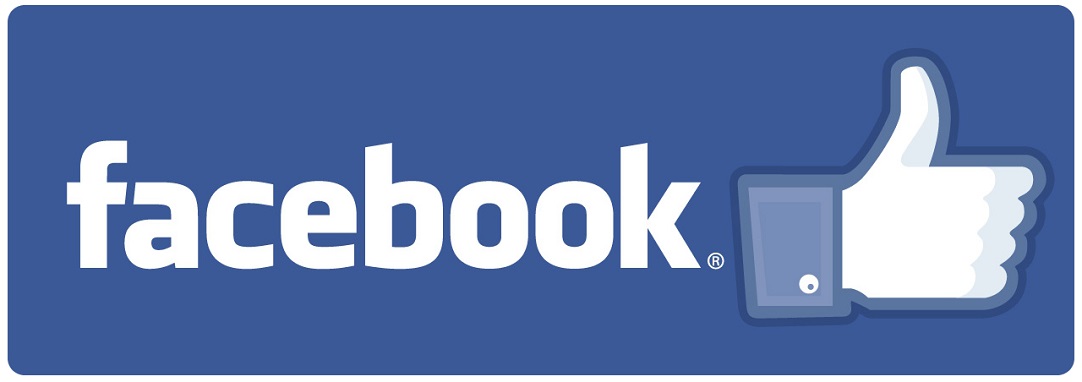 keep in our communication or contact
Keep in touch :
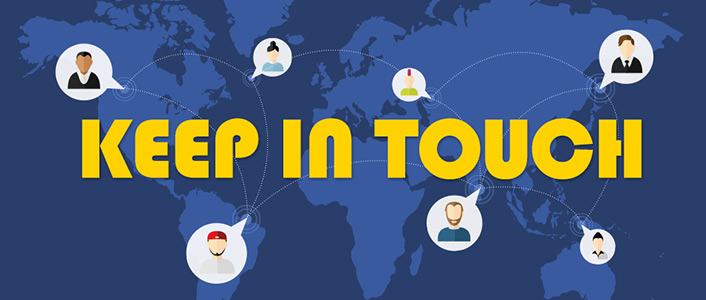 Make us to happy
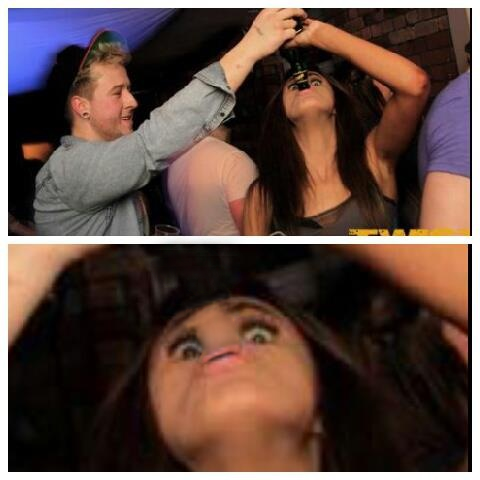 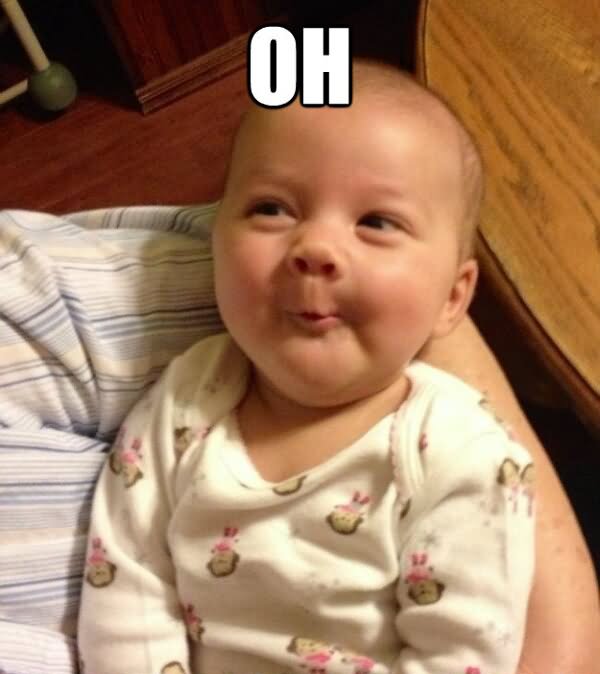 Share with Other :   Share about something that happen in our life to each other like married, group of photos or an announcement.
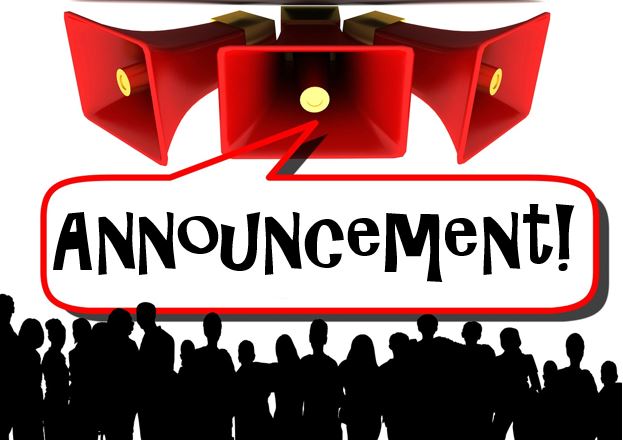 Keep a Journal :   it can use for own benefit as well as the benefit of other because we can look back to our update or something that we do on years gone
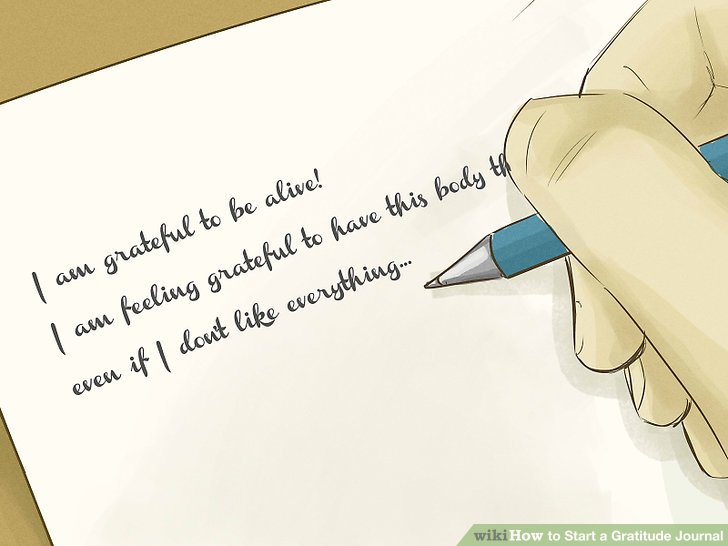 In studying : get more new lessons, do homework or know about information of education
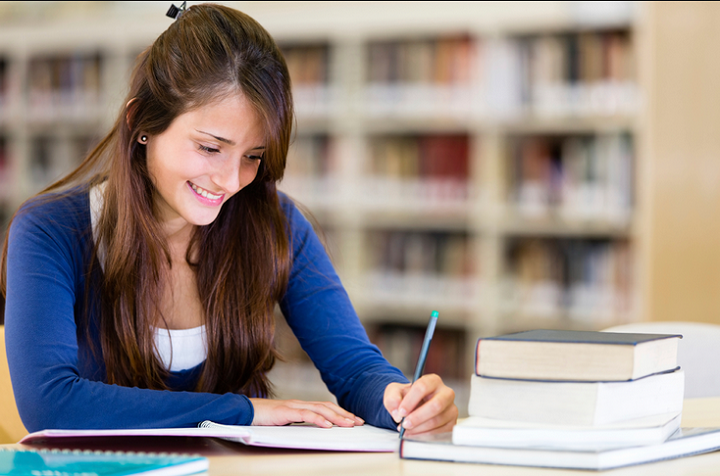 For business : we can announce about hotel, or restaurant and we can sale something in online like cloths or shoe, act.
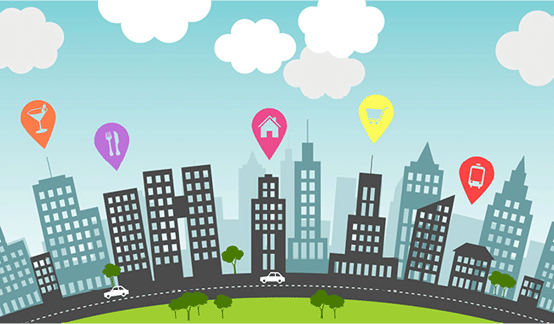 2.		Cons of facebook
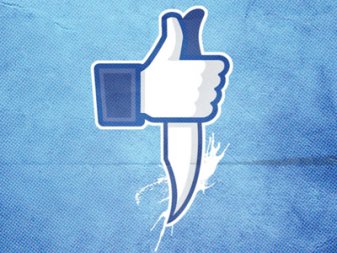 Time-wasting :  when we want to know more things like photos or videos, so we always scroll up and down until see something we want
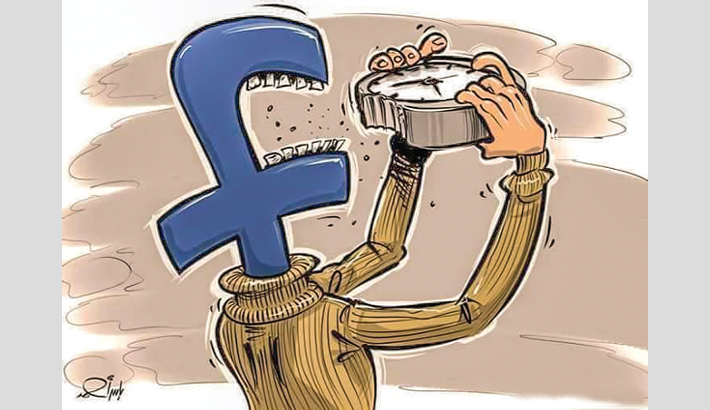 Need to pay more to reach more   : pay a lot of money on Facebook
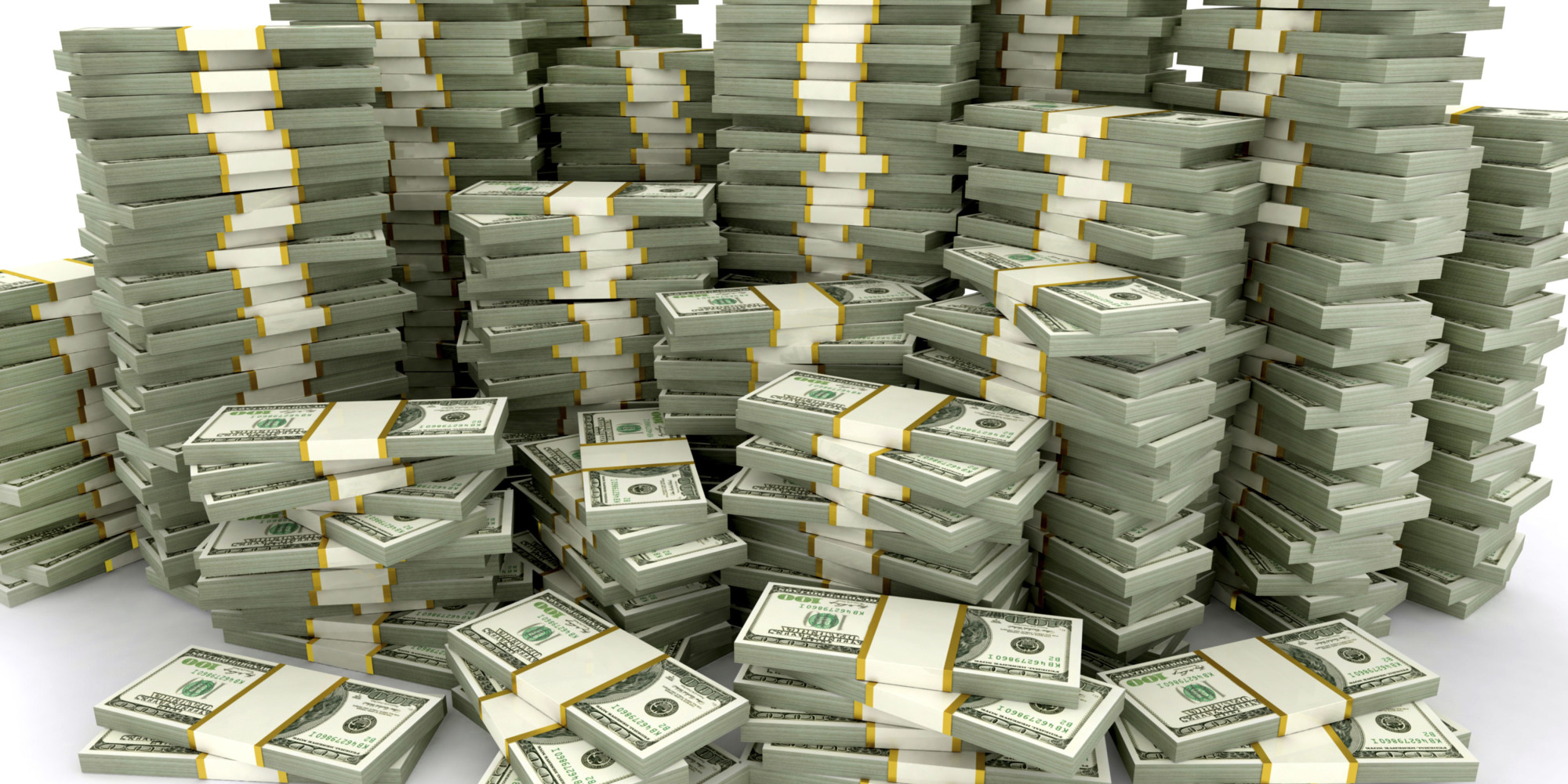 Make an accident : when we use it not be careful somebody  can threat you.
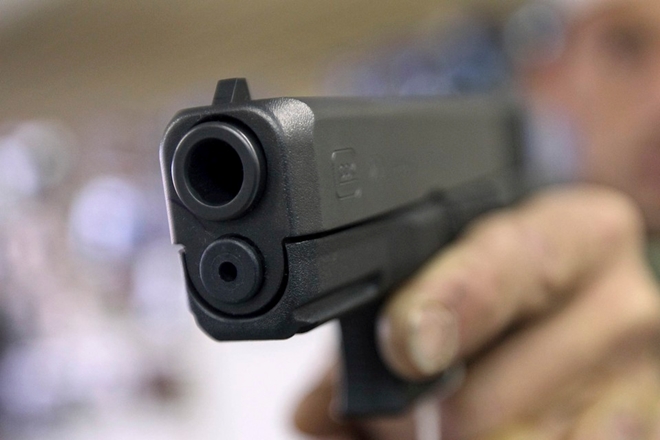 Fake page : Some fake Facebook accounts are hackers who are trying to steal our personal information or manipulate you to their benefit.
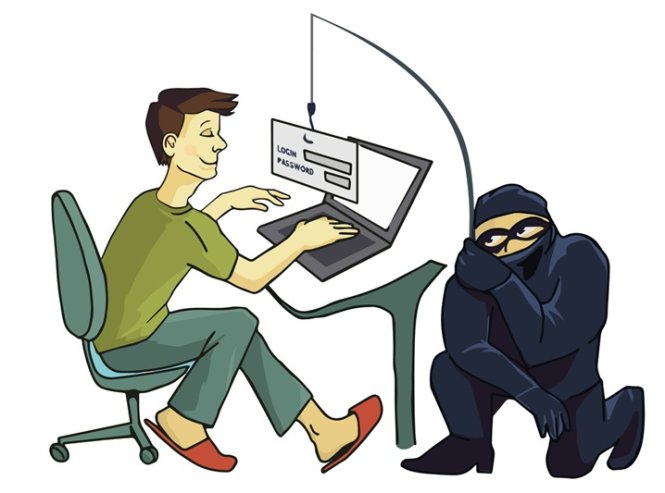 Future regret : Many adults have lost their job due to posts they made on Facebook
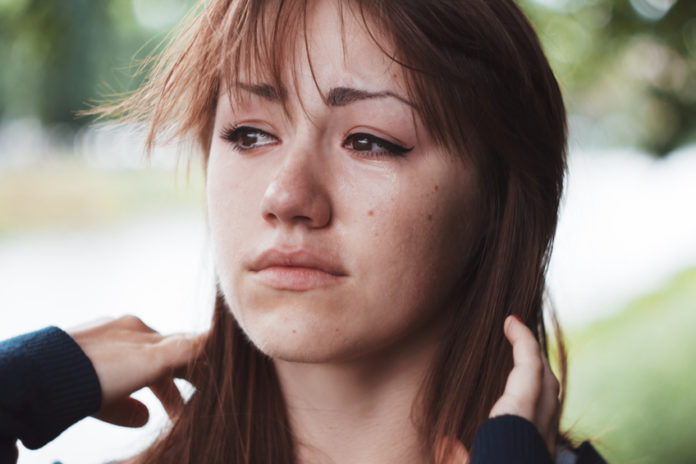 Image Issues  : when a picture is uploaded to Facebook, it is public for the world to see, so somebody can be downloaded and misused.
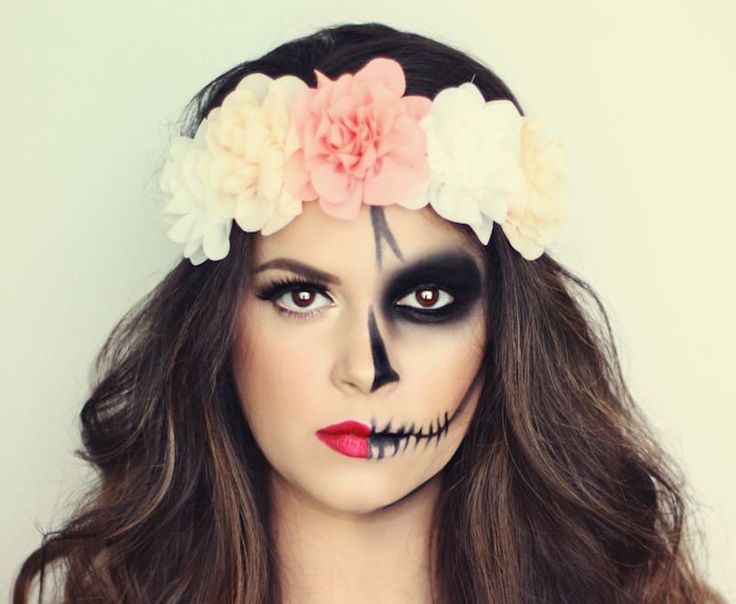 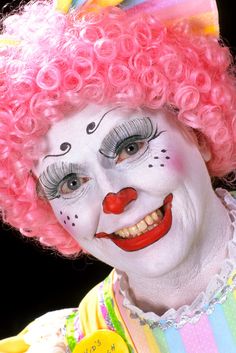 Thank  you  for your  attendance
Q & A